How to Use This Template
Use this template to share back your YouthTruth data.
Include your personalized information in the indicated places.
Add your school/district logo.
We recommend that you select just one of the “Core themes that were covered” slides (Slide 9). 
Be sure to delete any irrelevant slides!
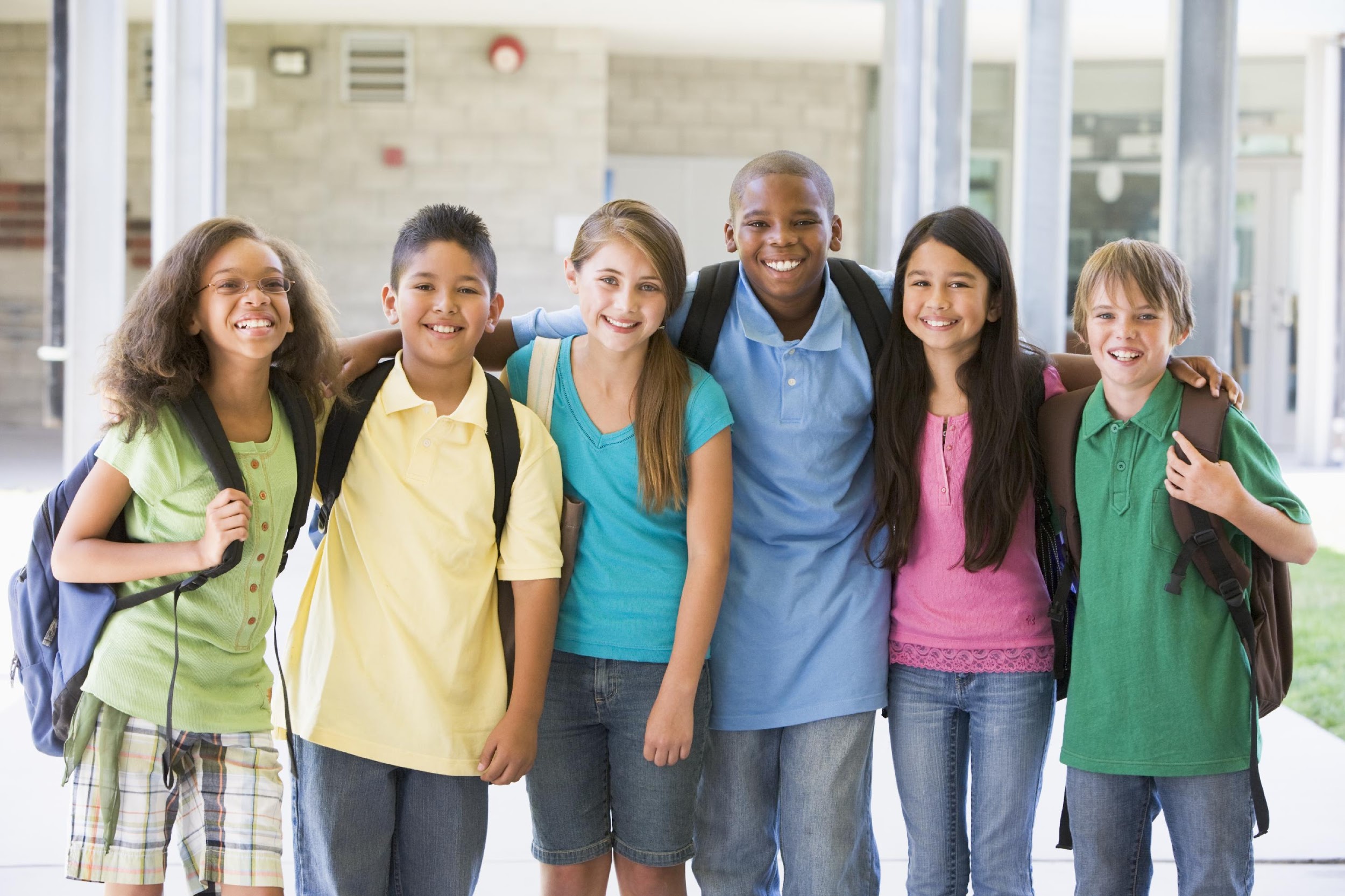 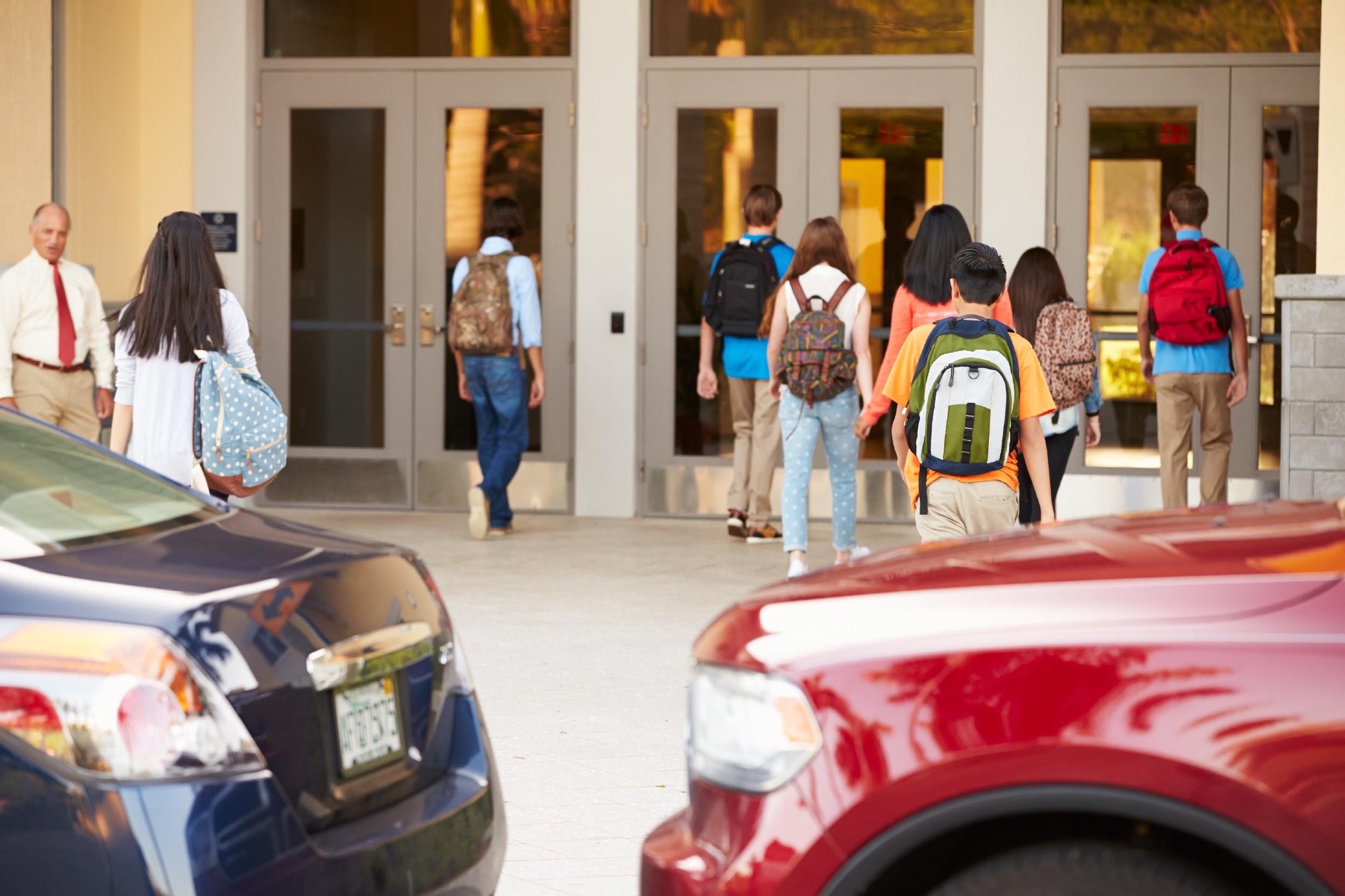 [Your Organization Name]
Student, [Family, Staff] Survey DataDATE
YOURLOGOHERE
Feedback is a gift. 
Thank You.
YOURLOGOHERE
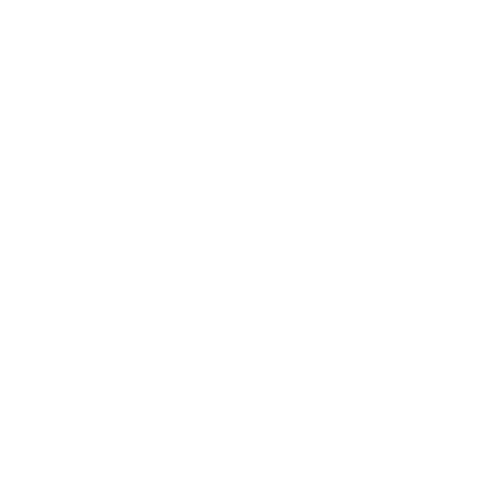 [Speaker Notes: We start with gratitude. Feedback is a gift and I’d like to thank you all for taking the time to administer the YouthTruth survey to your students and families. And thank you for taking the survey as well. As a learning organization, we want to hear from those we serve and are grateful for the feedback that we receive. So, thank you.]
Why gather feedback?
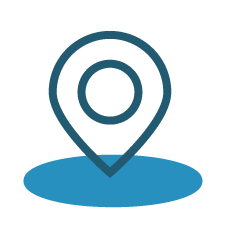 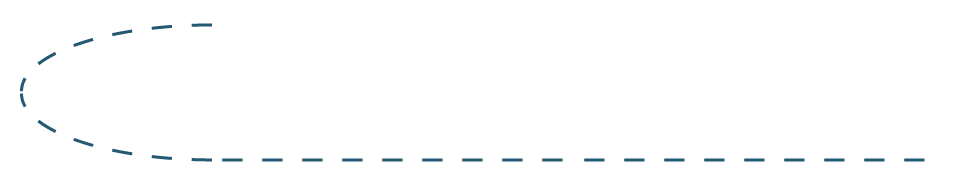 YOURLOGOHERE
[Speaker Notes: Your why. 

Here are examples from others….

Student perceptions are empirically linked to academic outcomes, so it’s smart to know what your students are experiencing. In addition to being the smart and research-backed thing to do, we also believe that it’s the right thing to do. We need to hear from those we serve about what’s working and not working from their unique perspectives!
ESSA climate and engagement indicators 
If in California: LCAP
To help us grow and innovate as a learning organization
To help us assess needs in our community so that we can better target resrources 
For strategic planning and goal setting
To monitor the affect of changes that we are making
For professional development and coaching
To help us be informed as we make school model, instructional, and/or leadership changes]
Who did we hear from?
We heard from over [XYZ] 
[District] Community Members
[XYZ] staff about perceptions of their local school 
[XYZ] parents and guardians about their child’s school
[XYZ] students about their school and classroom experience
YOURLOGOHERE
What were the core themes of the surveys?
STUDENT
FAMILY
STAFF
Engagement

Culture

Relationships

Academic Challenge

Health & Well-Being

Belonging & Peer        
     Collaboration
Engagement 

Culture 

Relationships

Communication      & Feedback

School Safety

Resources
Engagement 

Culture

Relationships

Professional     Development & Support
[Speaker Notes: [If you administered all three stakeholder surveys]

YouthTruth surveys measure what the research says matters most to creating high performing schools. Themes like engagement, culture, and relationships, are essential to understanding a school’s climate and culture. 

We administered the Student, Family, and Staff surveys, which gathered candid feedback across all of these themes. As we look at our school reports, we can map perceptions across the themes highlighted here.]
What were the core themes of the Overall School Experience student surveys?
[If High School: College & Career Readiness]

[If Elementary: Instructional Methods (Elementary only)

[If Addition Topics were selected note them here]
Engagement

Culture

Relationships

Academic    Challenge
[Speaker Notes: [If you administered student survey(s)]

YouthTruth surveys measure what the research says matters most to creating high performing schools. Themes like engagement, culture, and relationships, are essential to understanding a school’s climate and culture.]
Celebrations
Bright Spots…
High Recommendation – [X%] of staff would their school as a great place to work.
[Example]
[Example]
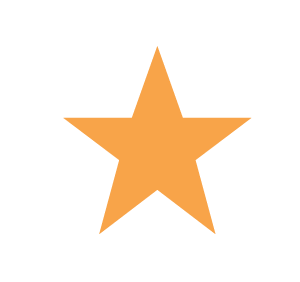 [Speaker Notes: What did we learn? The feedback that we received shows areas of meaningful strengths in our district and also uncovered some places where we can prioritize efforts and resources for improvement. 

We can bucket our takeaways this way: Celebrations & Priorities for Change

Celebrations]
Priorities for Change
Priorities for Change…
Better Communication – Only [X%] of staff feel informed about important decisions.
[Example]
[Example]
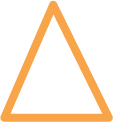 [Speaker Notes: Priorities for change…]
In their own words . . .
According to one 5th grader:“QUOTE QUOTE”
[Example]
[Example]
One family member commented: “QUOTE QUOTE”
[Example]
[Example]
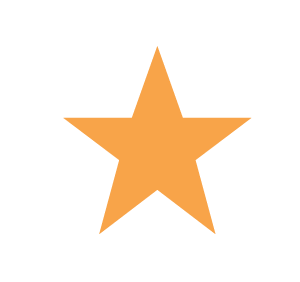 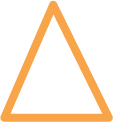 [Speaker Notes: What did students say about their experiences at our school/district? (Pull from comments)]
Next Steps
[Follow up action #1]
[Follow up action #2]
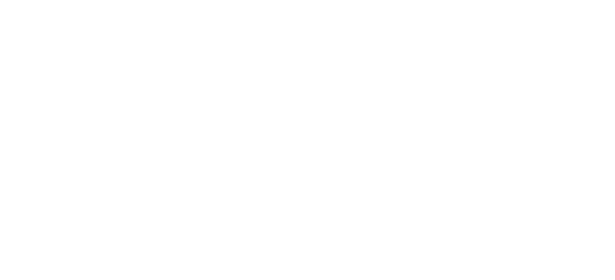 [Follow up action #3]
[Speaker Notes: Note what you are doing next with the findings. 

Examples: 
Share this information with the Board / Students / Other local stakeholders via XYZ means (meeting, newsletter, press release, etc.)
Focus groups with [XYZ groups] to learn more about [XYZ themes] and generate ideas about how to improve in these areas
Revise our anti-bullying programs]
Header
TEXT
YOURLOGOHERE
[Speaker Notes: Here’s a blank template slide for you to build out more sections if you like!]
Amens. Epiphanies. Questions. Feedback.
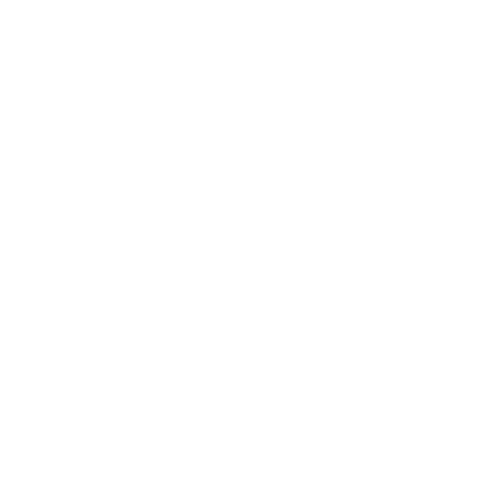 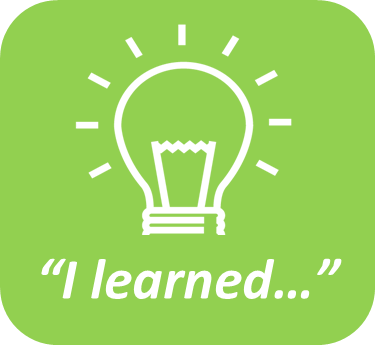 “I learned…”
“I liked…”
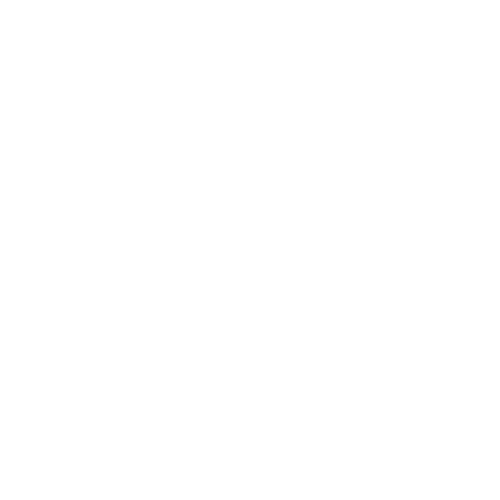 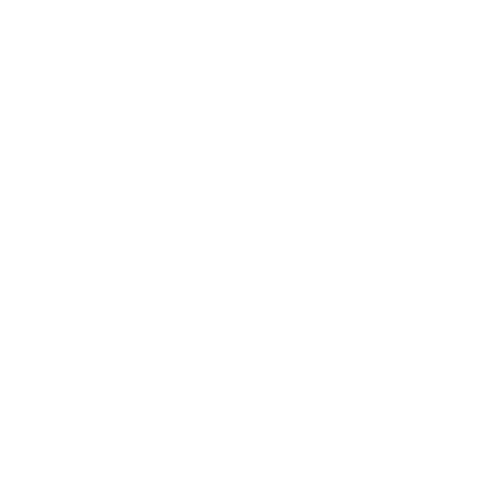 “I wonder…”
“I suggest…”
[Speaker Notes: Consider building in time for questions and reflections from the group. 
I liked…
I learned…
I wonder…
I suggest…(remember: feedback is a gift!)

Some ideas for format: 
Turn-and-Talk with neighbor (2 min)
Full Group: Broad reflections: let’s get at least one from each category.]
Thank You.
YOUR LOGO + MISSION STATEMENT HERE
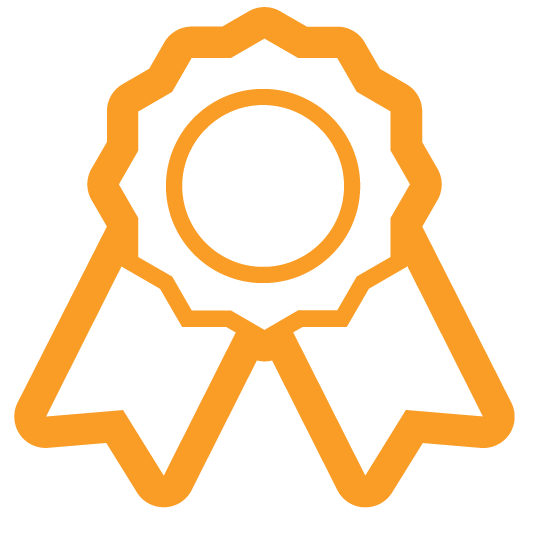